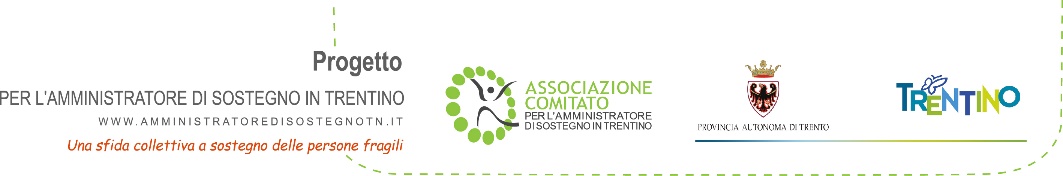 Fragilità del beneficiario, anno 2019
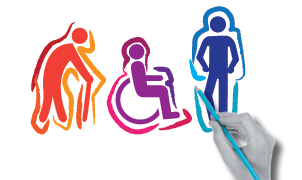 Fonte: informazioni fornite da Tribunali di Trento e Rovereto elaborate da Associazione Comitato per l’Amministratore di Sostegno in Trentino
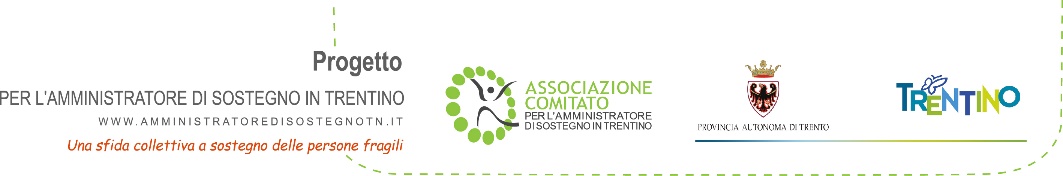 Ricorrente, anno 2019
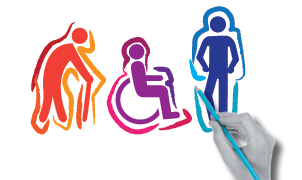 Fonte: informazioni fornite da Tribunali di Trento e Rovereto elaborate da Associazione Comitato per l’Amministratore di Sostegno in Trentino
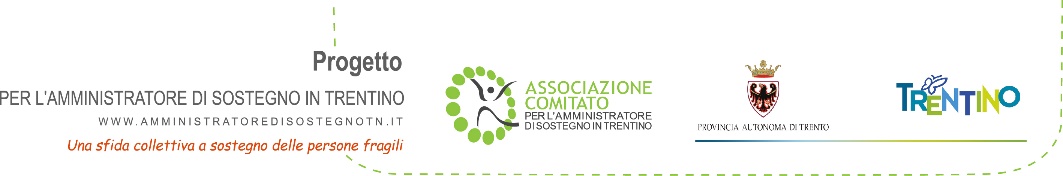 Soggetto nominato, anno 2019
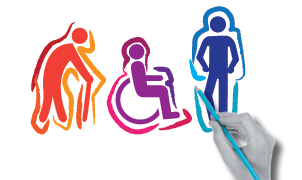 Fonte: informazioni fornite da Tribunali di Trento e Rovereto elaborate da Associazione Comitato per l’Amministratore di Sostegno in Trentino